Analýza prúdu údajov
Dizertačný projekt III
Jakub ŠEVCECH 
Školiteľ: prof. Mária BIELIKOVÁ
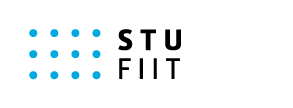 Prúd údajov - model
Spracovávame postupný prúd udalostí
Udalosti prichádzajú postupne
Nemáme kontrolu nad poradím udalostí
Potenciálne nekonečné
Premenlivá rýchlosť a obsah
Udalosti sú spracované a odložené
2
Prúd údajov - obmedzenia
Jediný prechod cez údaje
Obmedzená pamäť
Zabezpečenie presnosti výsledkov
Modelovanie zmien výsledku
Aktualizovanie modelov pri zmenách v prúde údajov
3
Motivácia – ilustračná aplikácia
Aplikácia produkuje prúd udalostí (napr. merania, nákupy, logy ...).
Prúd udalostí je potenciálne nekonečný a treba ho spracovávať inkrementálne.
Metrika alebo skupina metrík monitoruje prúd udalostí a produkuje priebeh metriky.
Chcem sledovať: 
Aktuálny stav (klasifikácia stavu)
Nové stavy (detekcia anomálií)
Opakovanie predchádzajúcich stavov
Pomenovať stavy
Používať ich pri ďalšej analýze
Reprezentácia prúdu udalostí (časový rad) ako postupnosť stavov (opakujúcich sa sekvencií)
4
Existujúce reprezentácie
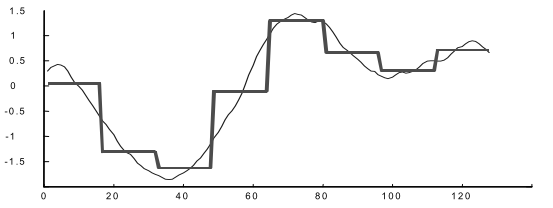 Piecewise Aggregate Approximation (PAA)
Výpočet metriky nad posuvným oknom
[Keogh, 2001]
Symbolic Aggregate approXimation (SAX)
Nadstavba nad PAA
Priradenie hodnôt do intervalov a ich pomenovanie
Symbolická reprezentácia
[Lin, 2007]
 Zhlukovanie opakujúcich sa sekvencií
Symbolická reprezentácia
Statické kolekcie údajov, zmysluplnosť symbolov
[Das, 1998]
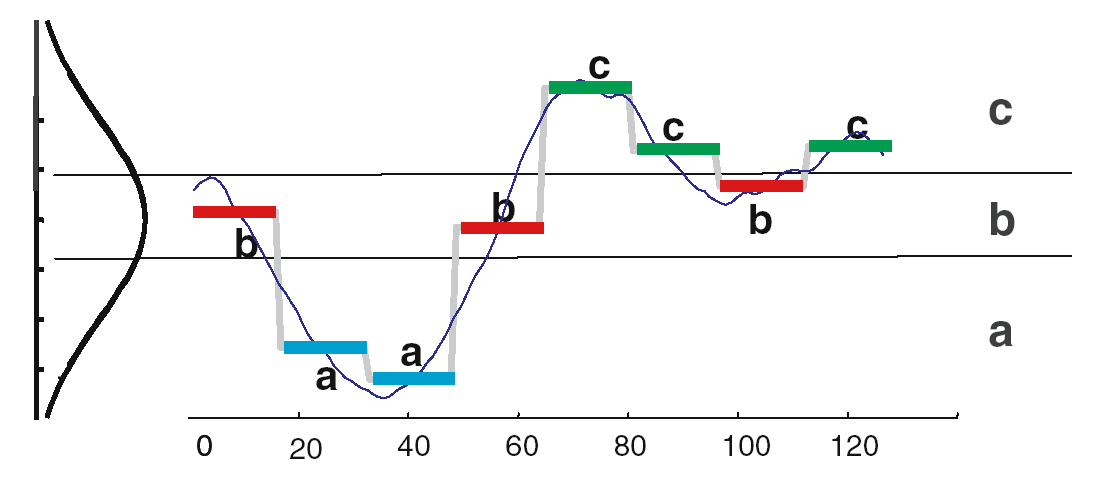 Keogh, E., Chakrabarti, K., Pazzani, M., Mehrotra, S.: Locally adaptive dimensionality reduction for indexing large time series databases. ACM SIGMOD Record, (2001), vol. 30, no.2, pp. 151-162.
Lin, J., Keogh, E., Wei, L., Lonardi, S.: Experiencing SAX: a novel symbolic representation of time series. Data Mining and Knowledge Discovery, (2007), vol. 15 , no. 2, 107-144.
Das, G., Lin, K. I., Mannila, H., Renganathan, G., Smyth, P.: Rule Discovery from Time Series. In KDD, (1998), pp. 16-22.
5
Existujúce reprezentácie
Incremental PCA, SPIRIT
Inkrementálna transformácia
Každá skrytá premenná opisuje opakujúci sa vzor
SPIRIT umožňuje detegovať nové vzory a pridávať skryté premenné
Ťažko interpretovateľné vzory
[Papadimitriou, 2005]
Objavovanie motívov
Nie reprezentácia ale algoritmus na hľadanie podobných sekvencií
[Mueen, 2010]
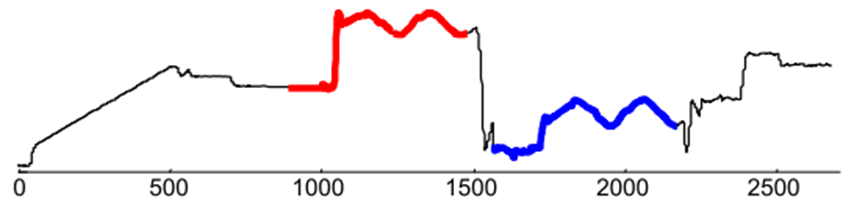 Papadimitriou, S., Sun, J., Faloutsos, C.: Streaming pattern discovery in multiple time-series. In Very Large Data Bases (VLDB), (2005) pp. 697-708.
Mueen, A., Keogh, E.: Online discovery and maintenance of time series motifs. In ACM SIGKDD (2010), pp. 1089-1098.
6
Otvorené problémy
7
Nejednoznačné odporúčania pre výber reprezentácií a metrík podobnosti
Množstvo rôznych metrík podobnosti
Veľké rozdiely vo vlastnostiach údajov
Existujú porovnania, ale nie jasné odporúčania pre výber metód
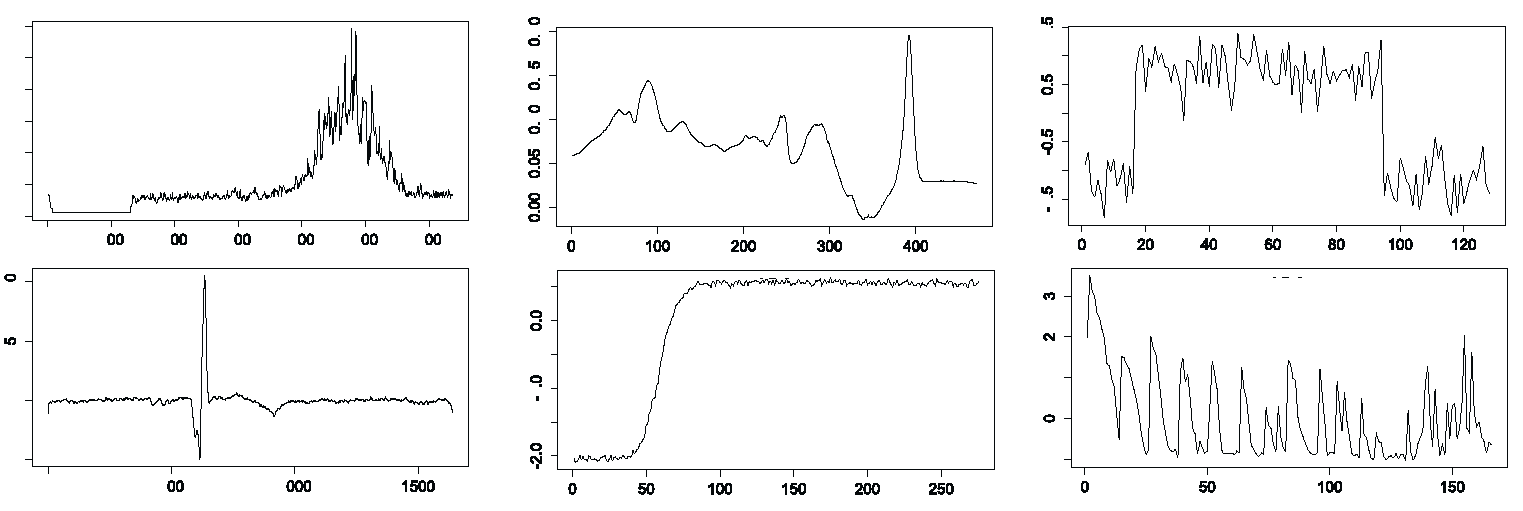 8
Transformácia prúdu údajov do symbolickej reprezentácie
Existujúce reprezentácie sa sústreďujú na prácu so statickými kolekciami časových radov
Vyžadujú viacero prechodov alebo 
Štatistické informácie o obsahu vzorky
Hľadáme reprezentáciu, ktorá by:
Zvýrazňovala opakujúce sa sekvencie v prúde údajov
Redukovala dimenzionalitu týchto údajov
Je dobre interpretovateľná
Umožňovala inkrementálnu transformáciu údajov
Dokázala reprezentovať potenciálne nekonečné prúdy údajov
9
Návrh transformácie do symbolickej reprezentácie
Základ v symbolickej reprezentácii [Das, 1998] a v detekcii motívov [Mueen, 2010]. 
Opakujúce sa vzory v prúde údajov transformované na symboly.
Zhluky podobných subsekvencií zoskupené do jedného symbolu.
Reprezentácia časového radu ako postupnosti symbolov.
Inkrementálna transformácia.
Meniaca sa abeceda symbolov.
Správa abecedy symbolov.
Das, G., Lin, K. I., Mannila, H., Renganathan, G., Smyth, P.: Rule Discovery from Time Series. In KDD, (1998), pp. 16-22.
Mueen, A., Keogh, E.: Online discovery and maintenance of time series motifs. In ACM SIGKDD (2010), pp. 1089-1098.
10
Symbolická reprezentácia
11
Postup transformácie
Vytvorenie posuvného okna (dĺžka, krok)
Nájdenie zhluku podobných predchádzajúcich sekvencií (hraničná podobnosť)
Identifikátor zhluku = symbol
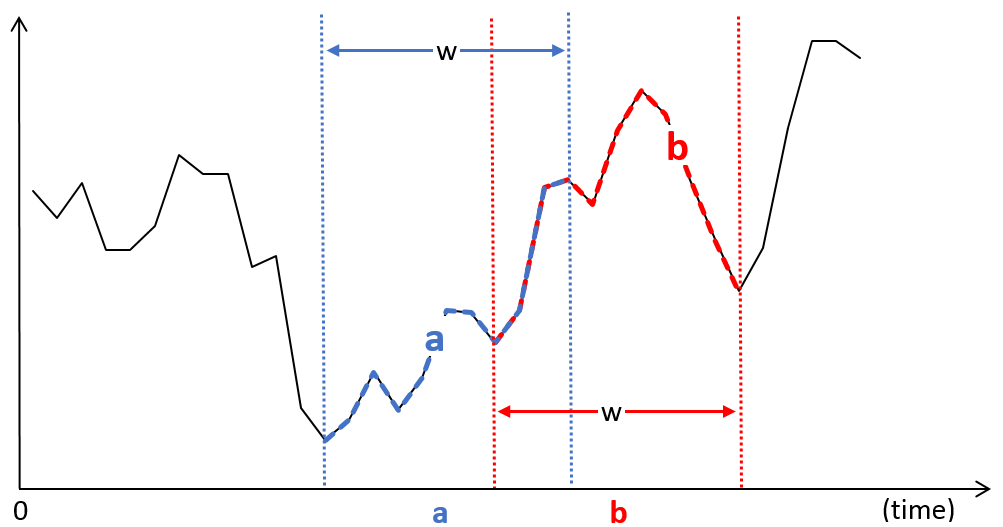 12
Zhlukovanie sekvencií
Požiadavky na zhlukovací algoritmus
Inkrementálny algoritmus
Stabilita zhlukov

Naivný algoritmus – zaradenie do zhluku
Vyhľadanie najpodobnejšieho zhluku
Vytvorenie nového zhluku, kde sekvencia je jeho centrom
13
Nadstavby nad základnou metódou
Správa abecedy symbolov
Zabúdanie málo frekventovaných symbolov
Zabúdanie alebo spájanie symbolov, ktoré sa prestali vyskytovať v prúde údajov
Reprezentácia symbolov rôznej dĺžky
Nastavenie optimálnej veľkosti symbolov
Uchovávanie viacerých granularít symbolov
14
Predbežný výsledky
Vlastnosti reprezentácie pri porovnávaní časových radov
Klasifikácia
„Surová“ reprezentácia a rôzne metriky podobnosti vs. symbolická reprezentácia a Levenshteinova vzdialenosť 
Porovnanie s výsledkami z [Wang, 2013]
Wang, X., Mueen, A., Ding, H., Trajcevski, G., Scheuermann, P., & Keogh, E. (2013). Experimental comparison of representation methods and distance measures for time series data. Data Mining and Knowledge Discovery, 26(2), 275-309.
15
Predbežné výsledky klasifikácie
16
Prebiehajúce experimenty
Odhaľovanie vlastností datasetov, pre ktoré má reprezentácia zmysel.
Metrika „Periodicity“ [Sethares, 1999] koreluje so zlepšením oproti iným metódam pri klasifikácii
Priemerná kompresná vzdialenosť koreluje [Keogh, 2004] so zlepšením oproti Euklidovej vzdialenosti
Nastavenie parametrov transformácie na základe vlastností údajov.
Veľkosť okna, posunutie okien, hraničná podobnosť
Použitie metriky „Repeatability“ [Grabocka, 2014] na nastavenie veľkosti okna
Sethares, W. A., Staley, T. W.: Periodicity transforms. IEEE Transactions on Signal Processing, (1999), vol. 47, no. 11, pp. 2953-2964.
Keogh, E., Lonardi, S., Ratanamahatana, C. A.: Towards parameter-free data mining. ACM SIGKDD, (2004), pp. 206-215.
Grabocka, J., Wistuba, M., Schmidt-Thieme, L.: Scalable Classification of Repetitive Time Series Through Frequencies of Local Polynomials. IEEE Transactions on Knowledge and Data Engineering, (2014), pp. 1–13.
17
Plán experimentov
Nastavenie parametrov transformácie na základe charakteristík datasetu.
Porovnanie navrhnutej reprezentácie pri spracovaní dlhých časových radov.
Analýza stability abecedy symbolov v rôznych typoch prúdov údajov.
Návrh a overenie rozšírení reprezentácie pre zabúdanie a spájanie symbolov.
Aplikácia reprezentácie na rôzne úlohy analýzy prúdov údajov.
18
Zhrnutie a záver
Navrhli sme transformáciu do symbolickej reprezentácie založenej na opakujúcich sa sekvenciách
Vyhodnotenie vlastností reprezentácie pri klasifikácii
Nastavenie transformácie na základe charakteristík údajov
V ďalšom kroku spracovanie dlhých časových radov a správa abecedy symbolov
19